Landsat 8 – Thermal Bands
Frieda Fein
Heat Budget Meeting
July 3, 2013
What I’ve Been Working On
Comparing Landsat 8 Bands 10 and 11

Comparing ENVI SP3-calculated and manually-calculated radiance and brightness temperature data

Collecting data on cyan cloud pixels
Images Used
Florida				Dominica
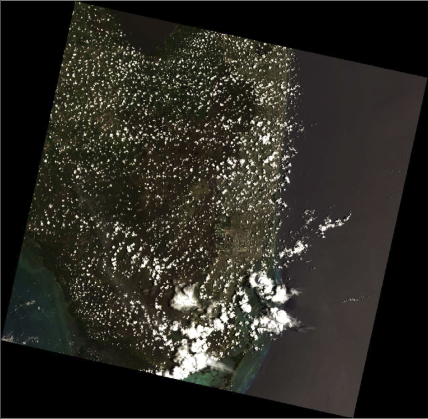 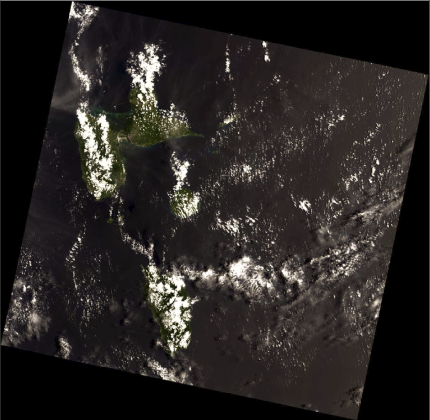 Images Used
Mississippi				Alaska
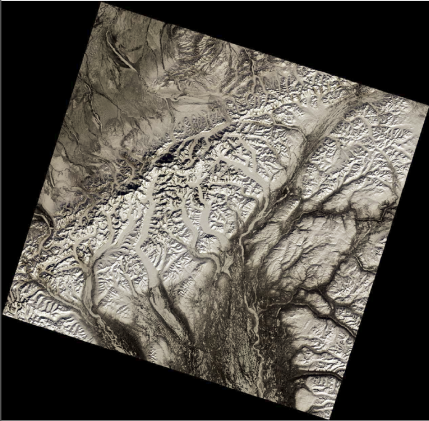 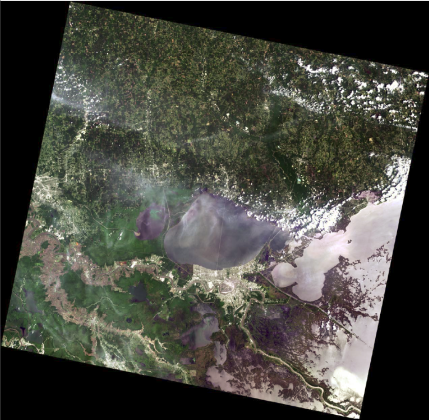 Comparing Bands 10 and 11
Band 10 = 10.60-11.19μm and Band11 = 11.50-12.51μm

Calculated temperature values for both bands
Radiance:	    Lλ = MLQcal + AL 
Temperature: 



Created images of (Band 10 – Band 11)
Band 10 and 11 Comparison - Results
Band 10 – Band 11, Mississippi:




Variation between bands loosely corresponds to land cover
Water: B10 ≈ B11 
Clouds: B11 > B10 
Difference increases as temp decreases
Lower altitude clouds tend to have smaller difference
Coastal Land: B10 > B11 
Difference increases as temp increases
Mountains: B11 > B10
Difference increases as temp decreases
[Speaker Notes: Note: land cover is proxy for temperature

Land cover (temp) trends consistent across images 
BUT ROUGH (i.e. these trends tend to be present but correlation isn’t always super strong, varies within AND between images)]
Band 10 and 11 Comparison - Results
Band 10 – Band 11, Mississippi
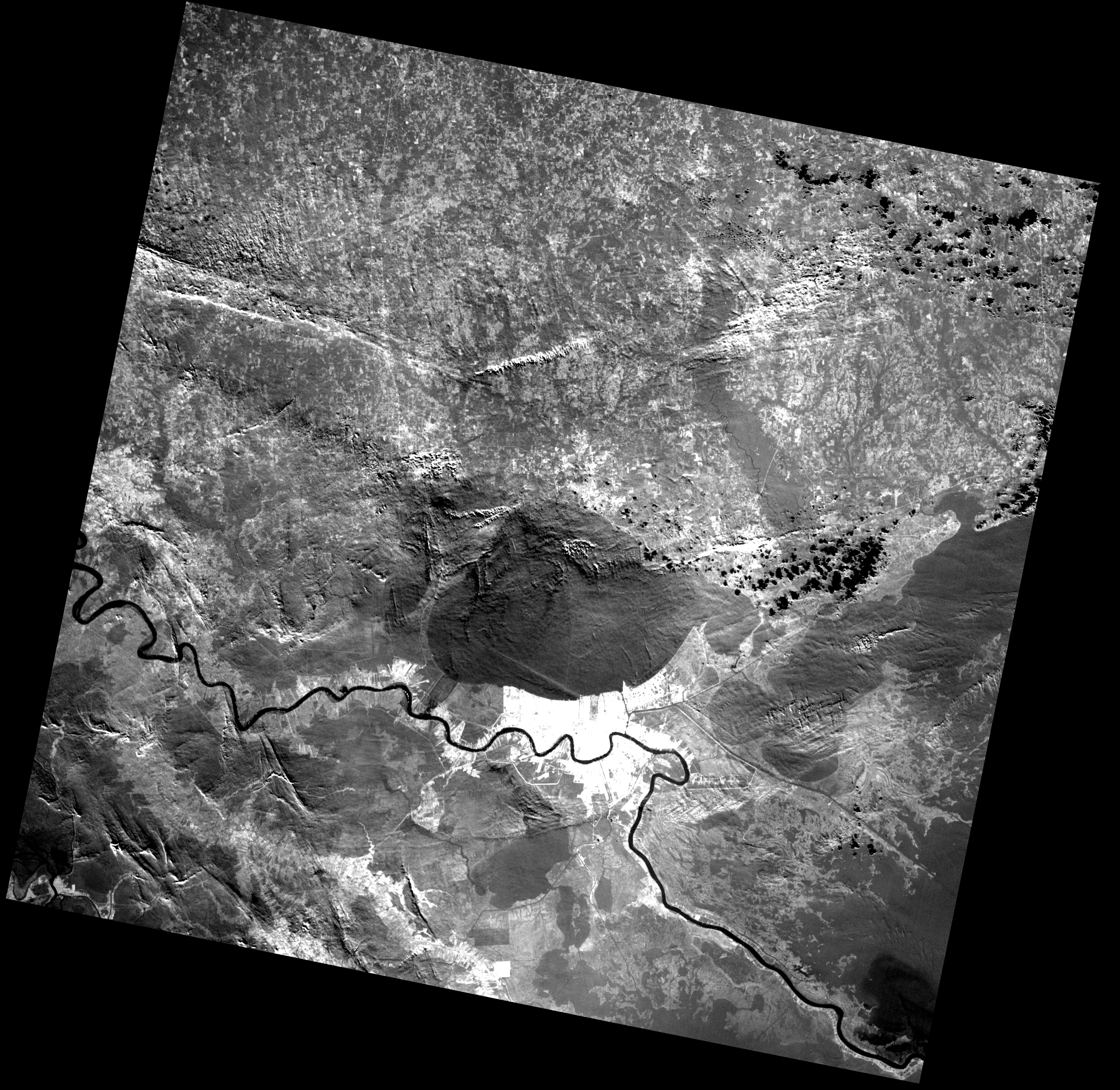 [Speaker Notes: KEY: black = most negative, white = most positve, water = close to zero

Size of difference between bands changes with temp

Temp corresponds pretty well to land cover – why I talk about in terms of land cover]
Band 10 and 11 Comparison - Trends
Physical causes of variation between B10 and B11
CO2 atmospheric absorption starts to occur around 12.5µm
CO2 absorption closer to B11 range so has greater distortion effect on that range
Effect due to altitude?
Effect due to temp?
ΔT
T(B10)
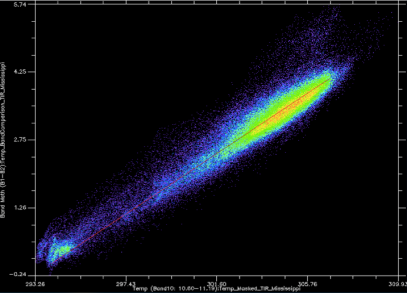 zero
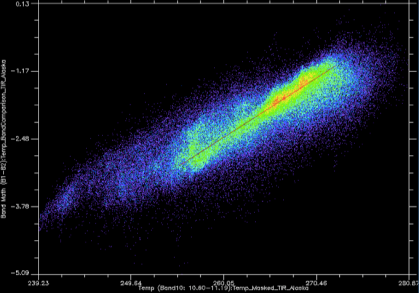 zero
[Speaker Notes: When surface temp is hotter than air temp, more atmospheric absorption MEANING measured temp colder than true temp
When surface temp is colder than air temp, more atmospheric emission MEANING measured temp warmer than true temp

NOTE: haven’t checked atm temp (just assuming surf is warmer than air in southern images, vice versa in Alaska)

Mississippi scatter plot (over New Orleans) – Hotter temp = greater difference
Alaska scatter plot (near Mnt McKinley) – Colder temp = greater difference

Currently trying to calculate trend lines of T10 vs. ΔT to determine whether there is definable/consistent relationship (i.e. the effects of CO2) and how it varies based on land cover
	i.e. Still working on isolating specific variables that could effect the difference

NOTE: lowland Alaska has less of a trend line, B10 ≈ B11  surf temp between 272-276K , so close to air temp?
Low-lying clouds B10 ≈ B11   absorption and emission offset by warm and cold atm layers?]
Band 10 and 11 Comparison - Trends
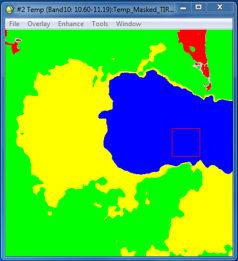 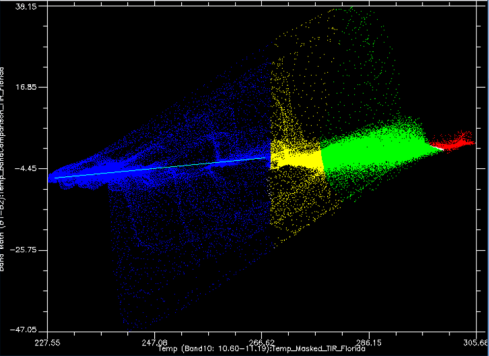 zero
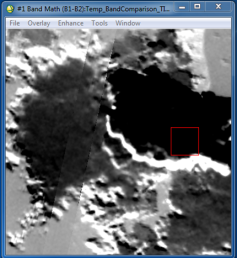 ΔT
T(B10)
SP3 vs. Manual Calculations
ENVI SP3 can automatically calculate radiance and brightness temperature

Radiance: Lλ = MLQcal + AL 

Temperature: 

Compare to radiance and temperature data calculated using reflectance data in Band Math (Manual – SP3)
SP3 vs. Manual Calculations - Results
Radiance: (Manual – SP3), Band 11 Florida
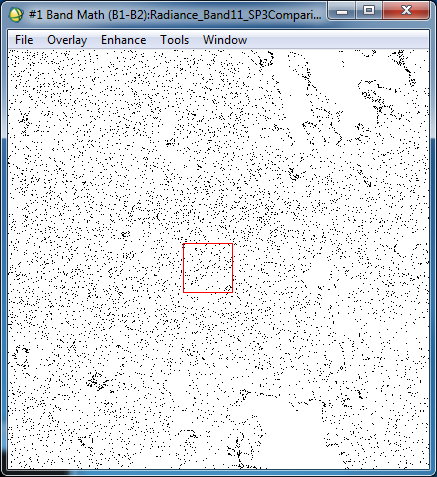 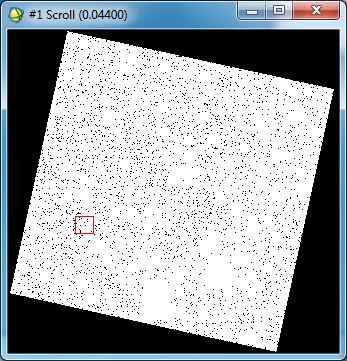 [Speaker Notes: Mean difference between methods on the scale of 10-8 
Black pixels = -9.5E-7
White pixels = 0
White pixels in clouds = -4.7E-7]
SP3 vs. Manual Calculations - Results
Temperature: (Manual – SP3), Dominica Band 11
Average difference between 0.5K and 1.5K for Band 10
Average difference between 3.9K and 6.3K for Band 11
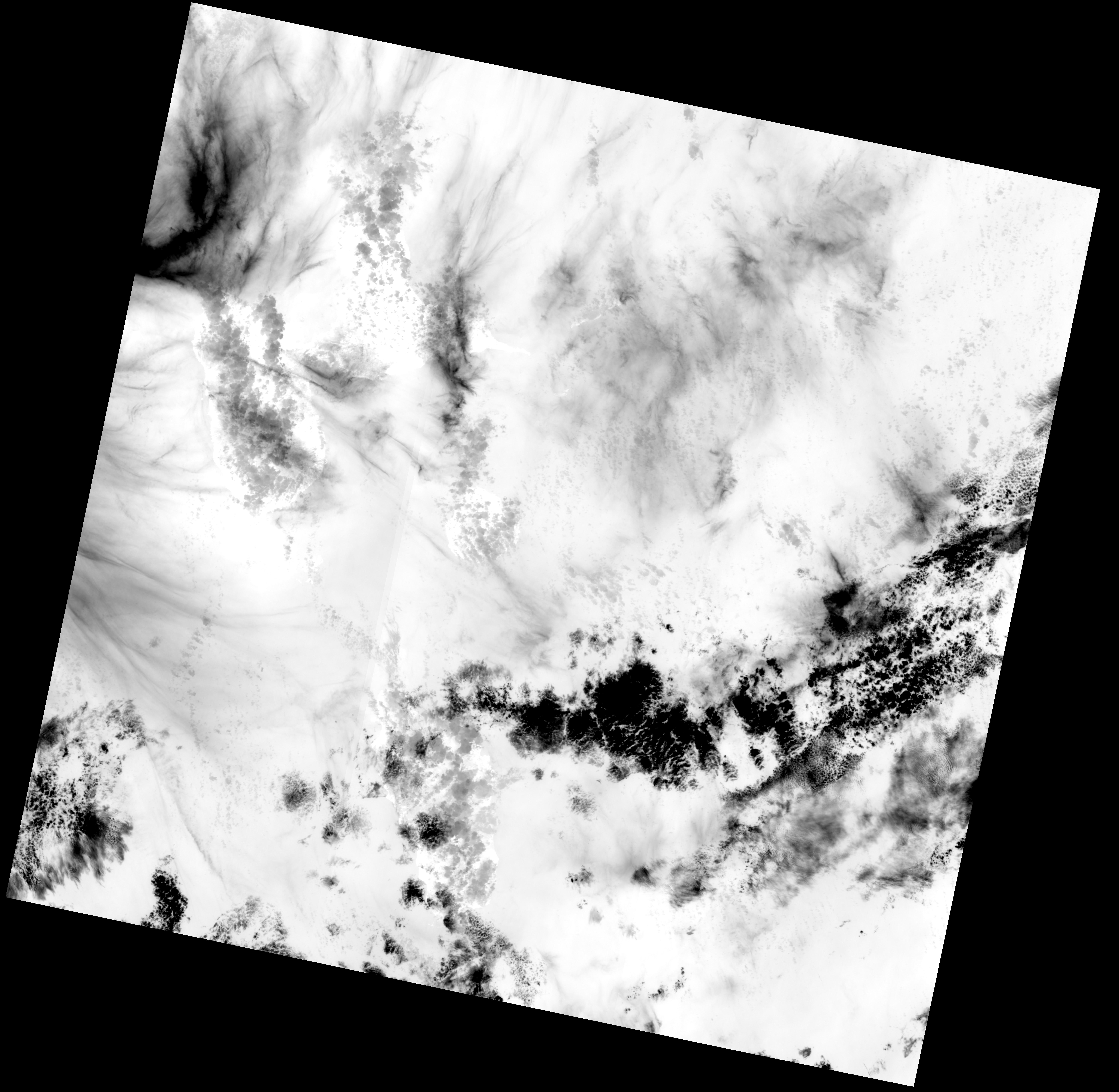 [Speaker Notes: NOTE: size of difference depends on land cover (i.e. temp)
White = greatest difference, black = smallest difference (all values positive)]
SP3 vs. Manual Calculations - Results
Calculated emissivity for SP3-calculated and manually calculated data (ε = Radiance/ Bλ(T))
Emissivity appears to vary with temperature
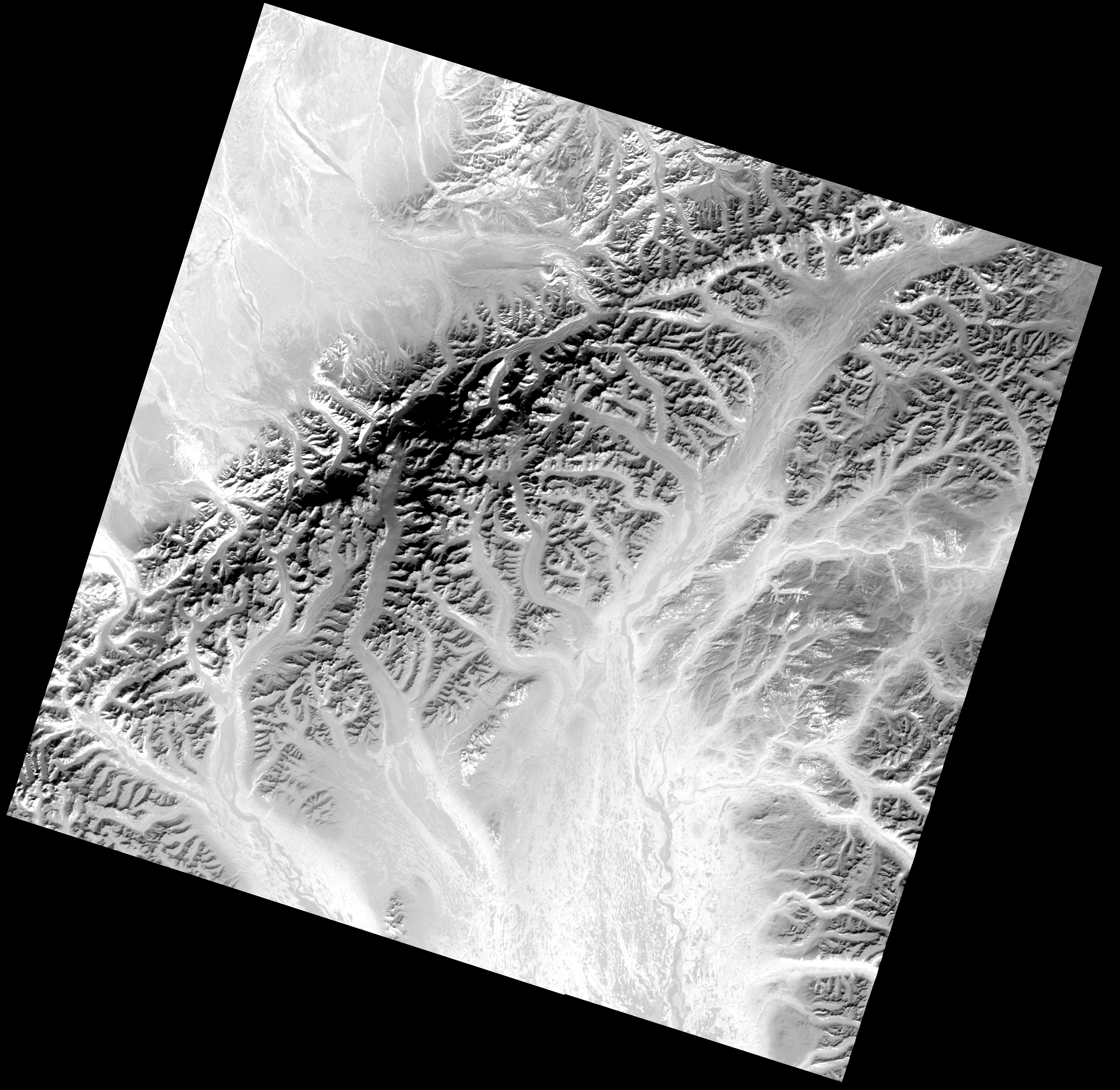 [Speaker Notes: Alaska Emissivity, Band 10, from manually calculated temperature and radiance. 
Example of emissivity variation with temperature 
Higher emissivity corresponds to regions with lower temperatures = black
Lower emissivity corresponds to regions with higher temperatures = white 

Emissivity appears to vary with land cover because temperature varies with land cover.

NOTE: emissivity doesn’t actually vary (i.e. entered into equation as 1), just appear to vary because of working backward in to calculate it (i.e. really, the error is in the output, temperature)]
SP3 vs. Manual Calculations - Results
Strong trend between temperature and emissivity
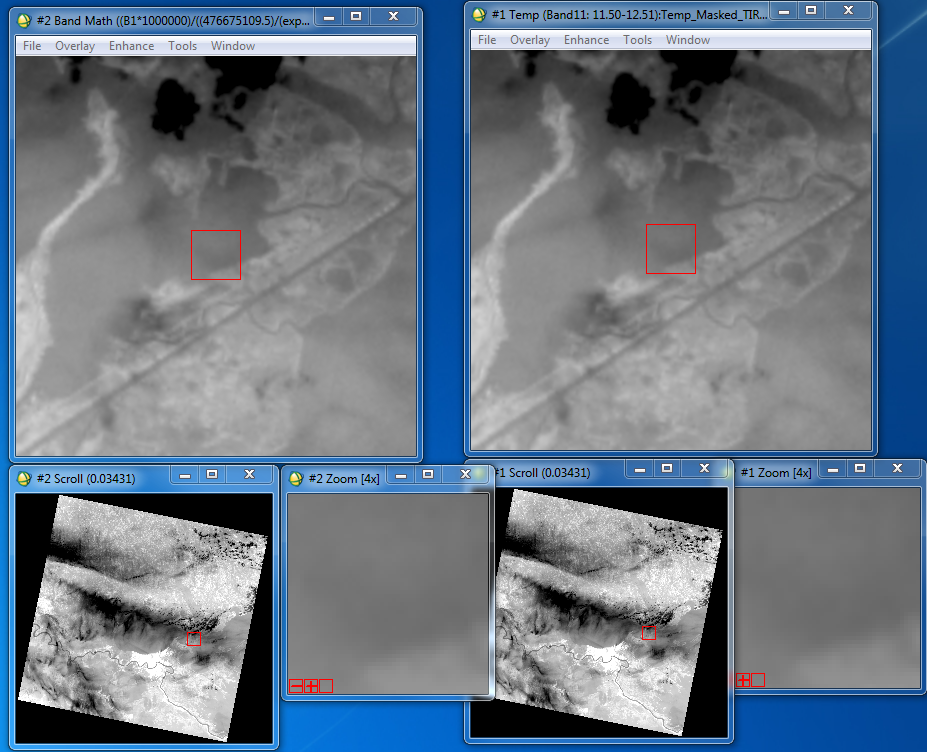 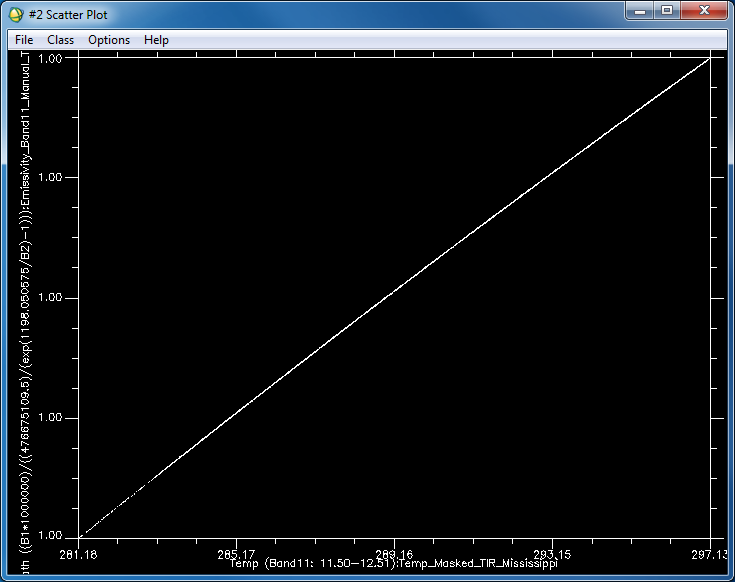 [Speaker Notes: Images of emissivity based on manually calculated data (left), manually calculated temperature (right). Image windows used to produce 2D scatter plot (below). Both images of Mississippi, Band 11. 
Scatter Plot: X-axis = manually calculated temperature; Y-axis = emissivity (based on manually calculated data)

These trends are image independent]
SP3 vs. Manual Calculations - Results
Effective emissivity Ranges:







Emissivity varies with temperature. Presumably as a result of some rounding mechanism used by ENVI
Rounding mechanisms appear to differ between ENVI SP3 and ENVI Classic

Relationship between emissivity and temperature is definable (e.g. ε = (5.25114E-6)*T + 0.995721818)
[Speaker Notes: Equation for Band 10, manually-calculated data (most shallow slope but offset is pretty representative)

Conclusion:
Error introduced in conversion from radiance to temp
Size of error is temp dependent (i.e. varies with temperature)
Scene independent (i.e. one equation defines each method/band, works in all four images)]
Cyan Clouds
654-RGB
Band 6 = 1.57-1.65μm, Band 5 = 0.85-0.88μm,          Band 4 = 0.64-0.67μm
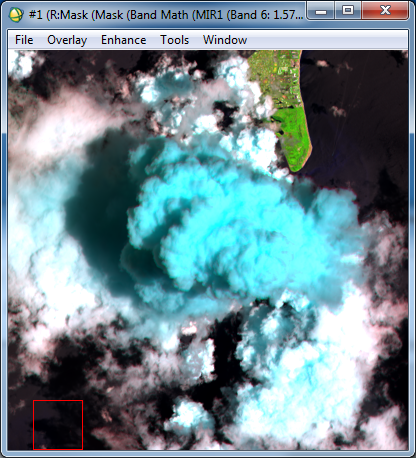 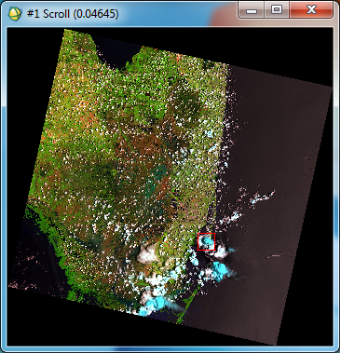 [Speaker Notes: Goal: spectrally characterize cyan cloud pixels
So far we’ve checked against ice index, temperature, albedo]
Cyan Clouds - Trends
Completely cyan clouds correspond to low temperature
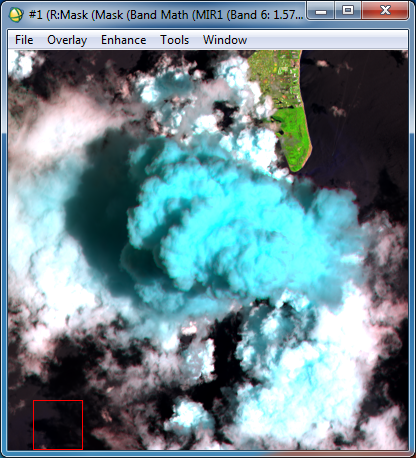 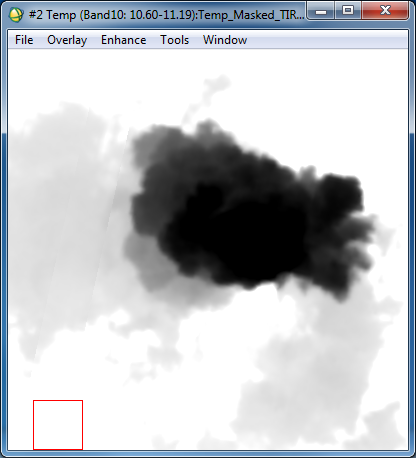 [Speaker Notes: Temp image: Band 10, interactive stretching set with min at 235K and max at 280K

Note: cyan cracks do not have distinct temperature]
Cyan Clouds – Trends
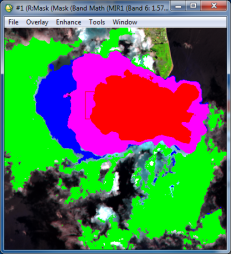 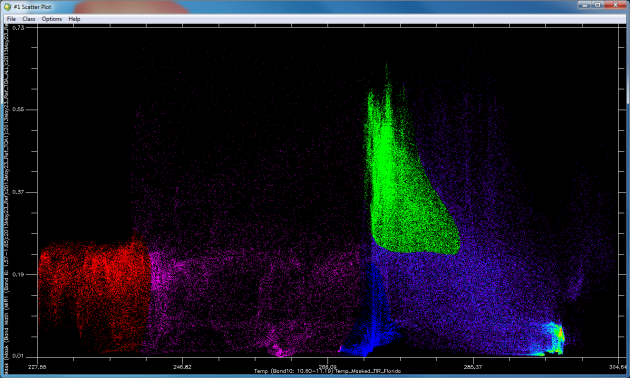 Radiance (B6)
233K (-40oC)
Temp (B10)
273K (0oC)
Cyan Clouds - Trends
Completely cyan clouds do not correspond to a specific albedo range
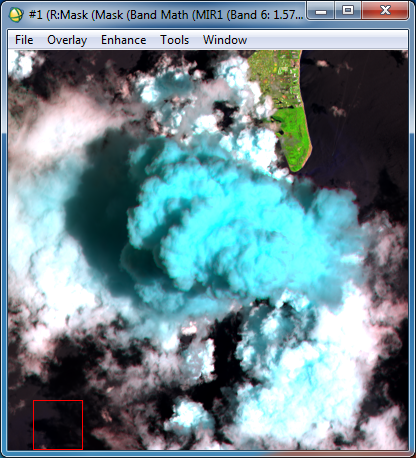 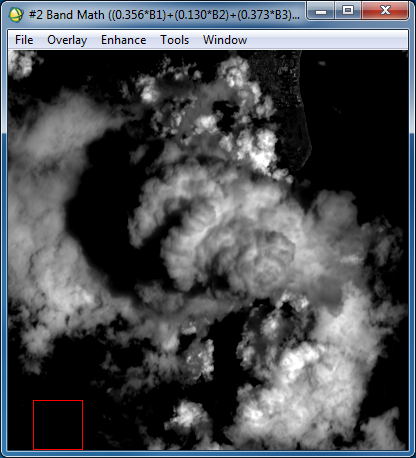 [Speaker Notes: Albedo image: Band 10, interactive stretching set with min at 0.2 and max at 0.9 (Using Liang method - Bands

Note: no cyan in absolute brightest regions of image]
Cyan Clouds - Trends
Cyan cloud “borders” correspond to shaded regions or crevices on the on shaded side of clouds
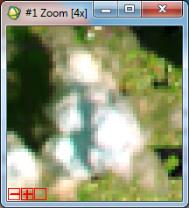 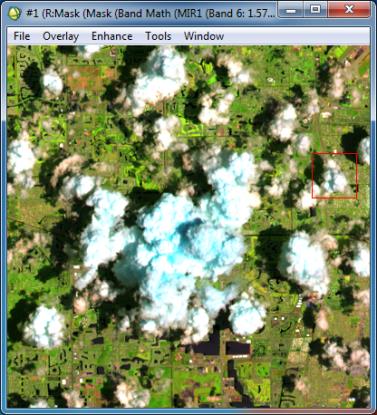 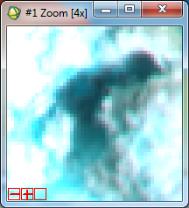 [Speaker Notes: Note: Bottom Zoom Image not highlighted on big image (point to its region of origin)]
Ending Thoughts
Variation between Bands 10 and 11 appears to depend on the absolute value of the difference between surface and air temperature
Still testing this

SP3 and manually calculated temperatures appear to differ based on an input-dependent rounding mechanism in ENVI

Cyan clouds appear because of ice particles. But also due to shadows? Particle size?